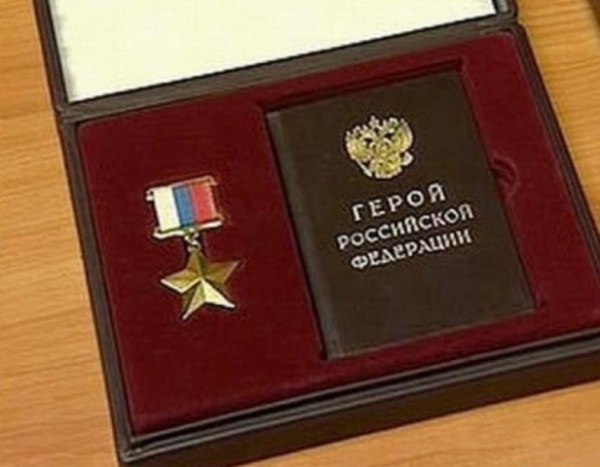 В жизни всегда есть место подвигу
МБОУ СОШ №32 город Новочеркасск 
11 Б класс, руководитель Кручинина В.Б.
АВЕРКИЕВ АЛЕКСАНДР АЛЕКСАНДРОВИЧ
ГЕРОЙ РОССИИ ‒ стрелок-наводчик пулемёта бронетранспортёра 
2-й дивизии особого назначения внутренних войск Министерства внутренних дел Российской Федерации, рядовой.
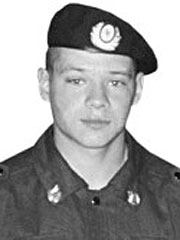 ОСОКИН ЕВГЕНИЙ АНАТОЛЬЕВИЧ
ГЕРОЙ РОССИИ- командир мотострелкового взвода 
3-й мотострелковой роты 529-го отдельного мотострелкового батальона 131-й отдельной мотострелковой бригады Северо-Кавказского военного округа, лейтенант.
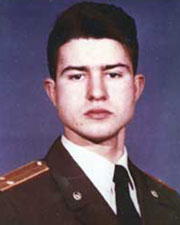 ЛебедьАлександр Иванович
Лидер Общероссийского общественного движения "Честь и Родина" и Российской народно-республиканской партии, бывший секретарь Совета Безопасности РФ, губернатор Красноярского края.
Родился в Новочеркасске
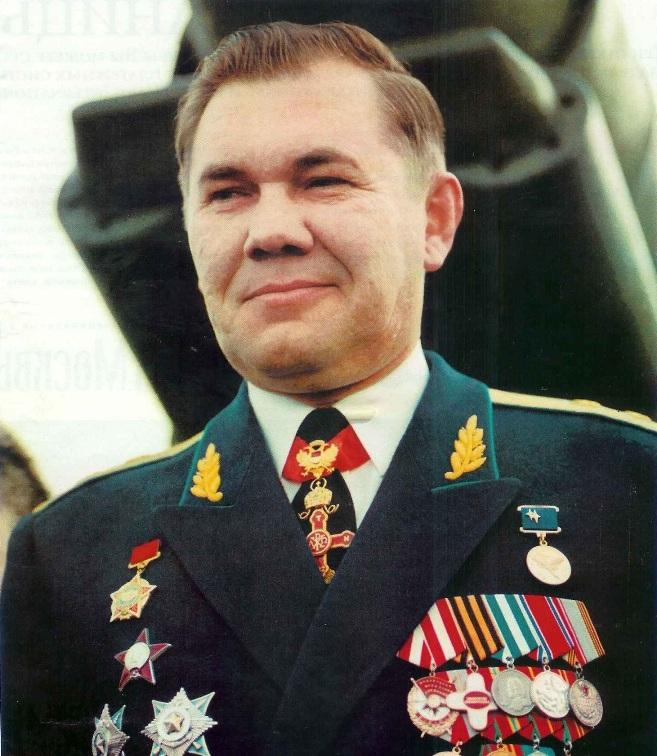 ПЕТУХОВ ВАДИМ АЛЕКСЕЕВИЧ
ГЕРОЙ РОССИИ - начальник отдела отряда специального назначения "Скорпион" Управления исполнения наказаний Министерства юстиции Российской Федерации по Астраханской области, полковник внутренней службы.
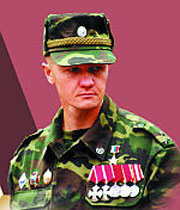